Διαδικασίες Επιλογής Εκπαιδευτικών: Η διεθνής εμπειρία
Αθανάσιος Γαγάτσης
Καθηγητής 
Αντιπρύτανης Πανεπιστημίου Κύπρου
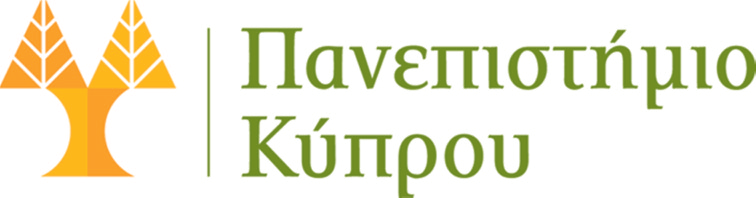 2
Γαλλία
Ηνωμένο Βασίλειο
Ισπανία
Ελβετία
Γερμανία
Ιταλία
Ολλανδία
Νορβηγία
Φινλανδία
Αυστραλία – Victoria
ΗΠΑ
Καναδάς
Μεξικό
Φιλιππίνες
Κίνα
Ιαπωνία
Νότια Κορέα
Σιγκαπούρη
3
Γαλλία
13/4/2013
Πτυχίο Πανεπιστημίου ή ισοδύναμο πτυχίο και μελέτη για εισαγωγικές εξετάσεις στο πρώτο έτος Πανεπιστημίου στο τμήμα εκπαίδευσης των εκπαιδευτικών.
Στο δεύτερο έτος γίνεται εκπαίδευση των υποψηφίων για να περάσουν τις σχετικές εξετάσεις επαγγελματικής ειδικότητας.
Ο διορισμός τους σε συγκεκριμένο σχολείο και τάξη καθορίζεται με αναφορά σε μια βάση δεδομένων, η οποία καταγράφει το διορισμό και τον επαναδιορισμό τους σε περίπτωση που θέλουν να αλλάξουν θέση εργασίας. 
Ο διορισμός γίνεται μέσω ενός συστήματος αξιολόγησης (μοριοδότηση), κυρίως ανάλογα με την προϋπηρεσία των εκπαιδευτικών.
Στη δευτεροβάθμια εκπαίδευση οι εκπαιδευτικοί χρειάζονται πτυχίο Πανεπιστημίου σε ένα γνωστικό αντικείμενο.
4
Γερμανία
13/4/2013
Οι πολιτείες είναι υπεύθυνες για την πιστοποίηση των εκπαιδευτικών, όπως και για τα προγράμματα σπουδών και την επιλογή των σχολικών βιβλίων.
Οι σπουδές στο Πανεπιστήμιο ή στο Κολλέγιο κατάρτισης εκπαιδευτικών είναι συνυφασμένα με την επίβλεψη του κράτους με τη λειτουργία πανεπιστημιακού προσωπικού ως εξεταστές.
Το προσωπικό επιβλέπει τη διδακτική πρακτική και επιπλέον μαθήματα.
Αυτό διαρκεί δύο χρόνια, όπου γίνεται μια τελική εξέταση υπό την επίβλεψη αποκλειστικά του κράτους. 
Συχνά οι εκπαιδευτικοί δεν διορίζονται μέχρι να γίνουν 30 χρονών.
5
Ελβετία
13/4/2013
Όλοι οι εκπαιδευτικοί στην Ελβετία πρέπει να ολοκληρώσουν την εκπαίδευσή τους σε ιδρύματα τριτοβάθμιας εκπαίδευσης.
Προ-υπηρεσιακή εκπαίδευση των εκπαιδευτικών τουλάχιστον τρία χρόνια σε σχολεία πρωτοβάθμιας εκπαίδευσης, στα οποία εργάζονται.
Για τους εκπαιδευτικούς δευτεροβάθμιας εκπαίδευσης η προ-υπηρεσιακή εκπαίδευση διαρκεί 5-6 χρόνια και η διάρκεια σπουδών τους είναι 4 ½ χρόνια.
Ευθύνη για την πρόσληψη, επιλογή και διορισμό στην Ελβετία έχουν οι κοινοτικές αρχές μαζί με τις σχολικές επιτροπές της κοινότητας και τους διευθυντές των σχολείων.
6
Ελβετία
13/4/2013
Ο διευθυντής του σχολείου παίζει σημαντικό ρόλο στην πρόσληψη και την επιλογή, ακόμη και όταν την επίσημη ευθύνη φέρουν οι σχολικές επιτροπές. 
Οι εκπαιδευτικοί, πολλές φορές, έχουν το δικαίωμα να προτείνουν ποιος θα πρέπει να προσληφθεί.
Συνήθως εξετάζονται τα «portfolios» των υποψηφίων, γίνονται συνεντεύξεις και κάποιες φορές γίνεται και ένα δοκιμαστικό μάθημα.
Οι υποψήφιοι για την πρωτοβάθμια και κατώτερη δευτεροβάθμια εκπαίδευση, υποβάλλουν τις αιτήσεις τους απευθείας στη σχολική επιτροπή, ενώ όσοι θέλουν να διδάξουν στην ανώτερη δευτεροβάθμια εκπαίδευση απευθύνονται απευθείας στα σχολεία που τους ενδιαφέρουν.
7
Ηνωμένο Βασίλειο
13/4/2013
Οι εκπαιδευτικοί στην Αγγλία και την Ουαλία πρέπει να συμπληρώσουν ένα προπτυχιακό ή μεταπτυχιακό πρόγραμμα εκπαίδευσης των εκπαιδευτικών.
Στη Βόρεια Ιρλανδία και τη Σκωτία, οι εκπαιδευτικοί πρέπει να κατέχουν ένα αναγνωρισμένο πτυχίο διδασκαλίας.
Οι εκπαιδευτικοί στο Ηνωμένο Βασίλειο γενικά προσλαμβάνονται μέσω μιας ανταγωνιστικής διαδικασίας, στην οποία τα μεμονωμένα σχολεία προσλαμβάνουν εκπαιδευτικούς.
Στη Σκωτία, οι τοπικές αρχές ή τα μεμονωμένα σχολεία στον ιδιωτικό τομέα είναι υπεύθυνα για την πρόσληψη των εκπαιδευτικών. Οι ελλείψεις του εκπαιδευτικού σε συγκεκριμένα θέματα, γενικά  δεν είναι πρόβλημα στη Σκωτία και τη Βόρεια Ιρλανδία.
8
Ισπανία
13/4/2013
Πρωτοβάθμια Εκπαίδευση
Τρία χρόνια εκπαίδευση σε Πανεπιστήμιο σε αυτούς που θέλουν να διδάξουν σε παιδιά προσχολικής και πρωτοβάθμιας εκπαίδευσης, για να αποκτήσουν πτυχίο.

Δευτεροβάθμια Εκπαίδευση
Τετραετές πρόγραμμα για απόκτηση πτυχίου Πανεπιστημίου σε ένα θέμα διδασκαλίας και ένα έτος παιδαγωγικής επάρκειας. 

	Παρουσιάστηκαν αδυναμίες και ελλείψεις στην κάλυψη των εκπαιδευτικών αναγκών στην τάξη	     Το Υπουργείο Παιδείας και Επιστημών, σε συνεργασία με τα Πανεπιστήμια, ανέπτυξε μια προσέγγιση για την παιδαγωγική κατάρτιση των εκπαιδευτικών, ώστε να προετοιμάζονται πληρέστερα για τις ανάγκες της τάξης.
9
Ισπανία
13/4/2013
Η διαδικασία επιλογής των υποψηφίων περιλαμβάνει ανταγωνιστική εξέταση και εξέταση της ακαδημαϊκής τους πορείας και της επαγγελματικής τους εμπειρίας.
Οι βαθμολογίες καταρτίζονται σε μια λίστα κι έπειτα οι εκπαιδευτικοί επιλέγονται για πρόσληψη με βάση τη βαθμολογία τους.
Τους πρώτους έξι μήνες διορισμού τους, οι νέο-προσληφθέντες εκπαιδευτικοί βρίσκονται σε περίοδο πρακτικής κατάρτισης και μετά μονιμοποιούνται.
Εκτός από την επίσημη πρόσληψη και τη διαδικασία αξιολόγησης, η Ισπανία έχει ένα σύστημα συμβάσεων ορισμένου χρόνου, όπου οι υποψήφιοι εισέρχονται στο σύστημα για να καλύψουν βραχυπρόθεσμες κενές θέσεις. 
Οι εκπαιδευτικοί που προσλαμβάνονται με σύμβαση, ως επί το πλείστον δεν έχουν παρακαθίσει την εξέταση για να καταγραφούν στη λίστα.
10
Ιταλία
13/4/2013
Πτυχίο Πανεπιστημίου και Μεταπτυχιακό εξειδίκευσης στη διδασκαλία συγκεκριμένων θεμάτων
Μετά το μεταπτυχιακό, οι μελλοντικοί εκπαιδευτικοί παρακάθονται σε εξετάσεις για να αποκτήσουν πιστοποιητικό διδασκαλίας.
Η εξέταση αποτελείται από στοιχεία που αφορούν τόσο τις γνώσεις  των υποψηφίων για το αντικείμενο τους όσο και τις γνώσεις των παιδαγωγικών μεθόδων. 
Ο υποψήφιος απαιτείται επίσης, να παρουσιάσει και να συζητήσει μια πρόταση για μια διδακτική ενότητα, ή να παρουσιάσει κάτι παρόμοιο.
Για την πρόσληψη των εκπαιδευτικών, όλοι οι υποψήφιοι εκπαιδευτικοί,  αφού ολοκληρώσουν τις σπουδές τους, εγγράφονται σε καταλόγους και αναμένουν το διορισμό και τη μονιμοποίηση τους.
11
Νορβηγία
13/4/2013
Οι εκπαιδευτικοί στη Νορβηγία πιστοποιούνται για να διδάξουν, μόνο εφόσον έχουν ολοκληρώσει τις σπουδές τους στην τριτοβάθμια εκπαίδευση.
Οι εκπαιδευτικοί μπορούν να λάβουν την πιστοποίηση μέσω ενός τετραετούς προγράμματος σε κολλέγια κατάρτισης εκπαιδευτικών ή μέσα από ένα πανεπιστήμιο / ινστιτούτο εκπαίδευσης εκπαιδευτικών. 
Το δίπλωμα τριτοβάθμιας εκπαίδευσης επιτρέπει στους υποψηφίους να διδάξουν στην πρωτοβάθμια εκπαίδευση και στην κατώτερη δευτεροβάθμια.
Για να μπορέσουν να διδάξουν στην ανώτερη δευτεροβάθμια εκπαίδευση απαιτείται μεταπτυχιακό πρόγραμμα ενός επιπλέον έτους. 
Προϋπηρεσιακή κατάρτιση στην εκπαίδευση μέσω του general teacher education (GTE) program κατά τη διάρκεια των σπουδών.
12
Νορβηγία
13/4/2013
Για την πρόσληψη των εκπαιδευτικών, οι διευθυντές των σχολείων ανακοινώνουν τυχόν κενές θέσεις και οι υποψήφιοι υποβάλλουν αίτηση.
Το Υπουργείο Παιδείας και Έρευνας έχει τη συνολική ευθύνη για όλα τα επίπεδα της εκπαίδευσης.

Όμως,
Οι δήμοι είναι υπεύθυνοι για την πρωτοβάθμια και κατώτερη δευτεροβάθμια εκπαίδευση (υποχρεωτική εκπαίδευση), και στα καθήκοντά τους περιλαμβάνονται και οι διορισμοί των εκπαιδευτικών. 
Η τοπική αυτοδιοίκηση είναι ο επίσημος εργοδότης των εκπαιδευτικών και λαμβάνει αποφάσεις για την πρόσληψή τους 
		       ο διευθυντής αποφασίζει ποιον θα εργοδοτήσει
13
Φινλανδία
13/4/2013
Οι εκπαιδευτικοί πρέπει να έχουν όλοι μεταπτυχιακό δίπλωμα για να διοριστούν.
Πρωτοβάθμια εκπαίδευση
Μάστερ στη διδακτική 
Εξειδίκευση σε δύο διαφορετικά θέματα του σχολικού αναλυτικού προγράμματος
Δευτεροβάθμια εκπαίδευση
Μάστερ στο γνωστικό αντικείμενο διδασκαλίας τους 
Πενταετές πρόγραμμα κατάρτισης και απόκτησης μεταπτυχιακού  τίτλου  για τελειοποίηση τρόπου διδασκαλίας 
Ή τέσσερα χρόνια εργαστήρια 
Εκπαιδευτικοί – επαγγελματίες – αυτόνομοι 
Συνεργασία μεταξύ εκπαιδευτικών 
Οι εκπαιδευτικοί παίρνουν επιπλέον χρηματικό ποσό κάθε μήνα εάν κάνουν καλή δουλειά ή όταν προσφέρουν επιπλέον βοήθεια σε παιδιά με μαθησιακά προβλήματα.
14
Ολλανδία
13/4/2013
Πτυχίο Πανεπιστημίου στην Εκπαίδευση
Εξέταση στη γλώσσα, στην αριθμητική και στις γενικές γνώσεις.
Πρωτοβάθμια εκπαίδευση
Οι υποψήφιοι παρακολουθούν το HBO program (higher professional education), το οποίο περιλαμβάνει τετραετή ή μικρότερης διάρκειας προγράμματα, ανάλογα με την προηγούμενη εμπειρία και εκπαίδευση των υποψηφίων. 
Δευτεροβάθμια εκπαίδευση
Οι υποψήφιοι μπορούν να επιλέξουν ένα πρόγραμμα εκπαίδευσης στο HBO ή να κάνουν ένα μάστερ στην εκπαίδευση, το οποίο να σχετίζεται με το πτυχίο του Πανεπιστημίου.
Η κυβέρνηση της Ολλανδίας δεν απαιτεί επίσημη δοκιμαστική περίοδος για τους νέους εκπαιδευτικούς.
Το Υπουργείο Παιδείας απαιτεί μόνο, οι εκπαιδευτικοί να έχουν άδεια (δηλαδή, ολοκλήρωση των σπουδών τους), για να προσληφθούν στο σχολείο.
Εξετάσεις σε εθνικό επίπεδο και 2η εξέταση στα περισσότερα σχολεία (αποκεντρωτικό σύστημα)
15
Ηνωμένες Πολιτείες Αμερικής
13/4/2013
Η εκπαίδευση των εκπαιδευτικών, οι προσλήψεις και οι πληρωμές είναι πολύ αποκεντρωμένα στις Ηνωμένες Πολιτείες.
Κάθε πολιτεία θέτει τις δικές της απαιτήσεις για την πιστοποίηση των εκπαιδευτικών, αν και ορισμένα κράτη έχουν διατάξεις για «εναλλακτικά» ή «έκτακτης ανάγκης» συστήματα πιστοποίησης που επιτρέπουν σε αυτούς που δεν έχουν εκπληρώσει όλες τις απαιτήσεις του κράτους, να διδάξουν συνήθως σε προσωρινή βάση.
Όλες οι πολιτείες απαιτούν πτυχίο που να περιλαμβάνει κάποιο θέμα και παιδαγωγικές μελέτες για την αρχική πιστοποίηση.
Οι περισσότεροι εκπαιδευτικοί, κυρίως στον τομέα της εκπαίδευσης (εκπαιδευτικοί πρωτοβάθμιας εκπαίδευσης), παρακολουθούν μαθήματα εκπαίδευσης για την πιστοποίηση.
16
Ηνωμένες Πολιτείες Αμερικής
13/4/2013
Πολλές πολιτείες έχουν πρόσθετες απαιτήσεις, όπως επιπλέον μαθήματα, ένα μεταπτυχιακό, και εξετάσεις.
Σχεδόν όλοι οι εκπαιδευτικοί που διδάσκουν σε μια συγκεκριμένη πολιτεία, εκπαιδεύονται και πιστοποιούνται σε αυτή την πολιτεία.
Περισσότερες από 40 από τις 50 πολιτείες απαιτούν από τους εκπαιδευτικούς να υποβληθούν σε δοκιμή από την πολιτεία στην οποία θα εργαστούν, για να πιστοποιηθούν.
Οι περισσότερες πολιτείες εφαρμόζουν ένα σύστημα εξετάσεων που ονομάζεται Praxis.
Praxis: αποτελείται από τρία μέρη: 
εισαγωγικές εξετάσεις για εισδοχή στα Πανεπιστήμια
μετά την αποφοίτηση παρακάθονται και πάλι σε εξετάσεις για να δικαιούνται να διοριστούν και 
εποπτεία πρωτοδιόριστων δασκάλων μέσω της παρακολούθησης και αξιολόγησης των διδασκαλιών τους (αυτό εφαρμόζεται από λίγες πολιτείες)
17
Καναδάς
13/4/2013
Πτυχίο στην Εκπαίδευση ή πτυχίο με επιπρόσθετη πιστοποίηση στην εκπαίδευση και ένα χρόνο εκπαίδευσης του εκπαιδευτικού, για να μπορέσει να διδάξει.
Οι απαιτήσεις μεταξύ των επαρχιών διαφέρουν.
Κάποιες επαρχίες απαιτούν επιπρόσθετα προσόντα για τους εκπαιδευτικούς της δευτεροβάθμιας εκπαίδευσης.
Η πλειοψηφία των επαρχιών απαιτούν μια άλλη μορφή αξιολόγησης, είτε μέσω μιας εξέτασης ή μιας διαδικασίας πιστοποίησης.
Στο Οντάριο, το 2005 ιδρύθηκε το Working Table on Teacher Development, το οποίο περιλαμβάνει το New Teacher Induction Program. Σύμφωνα με το πρόγραμμα αυτό, οι νέοι εκπαιδευτικοί υποβάλλονται σε επιπρόσθετη εκπαίδευση στο πρώτο έτος της διδασκαλίας τους, ώστε να εξεταστεί αν ανταποκρίνονται ικανοποιητικά σε ορισμένα πρότυπα κατά τη διάρκεια αυτού του έτους.
18
Μεξικό
13/4/2013
Δίπλωμα τριτοβάθμιας εκπαίδευσης είτε από Πανεπιστήμια είτε από Κολλέγια. 
Η πρόσληψη των εκπαιδευτικών γίνεται από την επαρχία των κρατών, παρόλο που η Ένωση Εκπαιδευτικών οργανώνεται σε εθνικό επίπεδο. 
Η ομοσπονδιακή κυβέρνηση (μέσω του Υπουργείου Παιδείας) είναι υπεύθυνη για τα εθνικά σχέδια, την ανάπτυξη προγραμμάτων σπουδών και των σχολικών βιβλίων, την ανάπτυξη υλικών για την εκπαίδευση των εκπαιδευτικών, την αξιολόγηση και το εθνικό σύστημα (συμπεριλαμβανομένων των επιμέρους συστημάτων του κράτους).
19
Αυστραλία – Victoria
13/4/2013
Εγγεγραμμένα μέλη του Victorian Institute of Teaching 
Πιστοποιητικό τετραετούς κατάρτισης που συμπεριλαμβάνει ένα χρόνο πείρα στη διδασκαλία ή εγκεκριμένο πιστοποιητικό επαγγελματικής κατάρτισης  (8 χρόνων)
Εγκεκριμένο πιστοποιητικό Τεχνολογίας ή ισοδύναμο με σχετική πείρα εξαετής διάρκειας
Καθαρό ποινικό μητρώο
Πιστοποιητικό Αγγλικής Γλώσσας (ISLPR, IELTS, PEAT)
Επαγγελματική Πείρα (Τουλάχιστον Ογδόντα μέρες)
Αν ένας εκπαιδευτικός δεν κατέχει όλα τα προσόντα τότε η πολιτεία του εισηγείται περεταίρω σπουδές  Δεν μπορεί να εργοδοτηθεί
Διαδικτυακή αίτηση – Δημοσιεύονται οι θέσεις εργασίας – Οι ενδιαφερόμενοι κάνουν αίτηση και ο διευθυντής του εκάστοτε σχολείου επικοινωνεί μαζί τους για εργοδότηση.
20
Ιαπωνία
13/4/2013
Οι εκπαιδευτικοί πρέπει να κατέχουν πτυχίο από ένα ίδρυμα της τριτοβάθμιας εκπαίδευσης.
Μετά την αποφοίτησή τους από το πρόγραμμα εκπαίδευσης, οι εκπαιδευτικοί πρέπει να υποβληθούν σε μια πρακτική άσκηση διδασκαλίας τριών εβδομάδων. 
Στην πρωτοβάθμια και κατώτερη δευτεροβάθμια σχολική διδασκαλία, οι υποψήφιοι πρέπει να συμπληρώσουν και μία εβδομάδα πρακτική στη νοσηλευτική. 
Πριν την πρόσληψή τους, οι εκπαιδευτικοί περνούν από διάφορες αξιολογήσεις:
τεστ επάρκειας (proficiency tests) 
συνεντεύξεις: περιλαμβάνουν επίδειξη ενός  μαθήματος 
δοκίμια (essays)
εξέταση της παιδαγωγικής γνώσης του υποψήφιου εκπαιδευτικού σε ένα τομέα
21
Ιαπωνία
13/4/2013
Όταν οι εκπαιδευτικοί προσληφθούν, υποβάλλονται για ένα χρόνο σε περίοδο δοκιμασίας. 
Κατά τη διάρκεια αυτής της περιόδου, ο εκπαιδευτικός εποπτεύεται από έναν ανώτερό του.
Με την επιτυχή ολοκλήρωση του πρώτου έτους, γίνονται πλήρεις εκπαιδευτικοί.
22
Κίνα
13/4/2013
Οι εκπαιδευτικοί στην Κίνα εκπαιδεύονται σε έναν από τους τρεις τύπους σχολείων:
Ειδικά σχολεία δευτεροβάθμιας εκπαίδευσης: προετοιμάζουν εκπαιδευτικούς προσχολικής και πρωτοβάθμιας εκπαίδευσης
Κολλέγια: εκπαιδεύουν εκπαιδευτικούς κατώτερης δευτεροβάθμιας εκπαίδευσης (γυμνάσιο) για δύο χρόνια μετά το τέλος της ανώτερης δευτεροβάθμιας εκπαίδευσης (λύκειο) 
Πανεπιστήμια: εκπαιδεύουν καθηγητές λυκείου σε ένα τετραετές πρόγραμμα πτυχίου
Αφού αποκτηθεί το απαιτούμενο δίπλωμα, το οποίο πρέπει να είναι πιστοποιημένο, οι υποψήφιοι εκπαιδευτικοί παρακάθονται σε National Mandarin Language Test και σε εξετάσεις στον τομέα των παιδαγωγικών, της ψυχολογίας, των μεθόδων διδασκαλίας και της ικανότητας διδασκαλίας. Οι εκπαιδευτικοί που φοίτησαν σε Πανεπιστήμια εξετάζονται μόνο στο National Mandarin Language Test.
23
Νότια Κορέα
13/4/2013
Όλοι οι εκπαιδευτικοί (πρωτοβάθμιας και δευτεροβάθμιας εκπαίδευσης) εκπαιδεύονται σε Εθνικά Πανεπιστήμια Εκπαίδευσης και τμήματα πρωτοβάθμιας εκπαίδευσης σε Κολλέγια.
Μετά την απόκτηση του πιστοποιητικού διδασκαλίας, οι εκπαιδευτικοί πρέπει να περάσουν μια εθνική εξέταση απασχόλησης, προκειμένου να τους ανατεθεί μια εργασία διδασκαλίας.
Το πρώτο μέρος της εξέτασης είναι γραπτή εξέταση, από την οποία 30 βαθμοί προέρχονται από ερωτήσεις σχετικές με την εκπαίδευση και 70 βαθμοί προέρχονται από ερωτήσεις σε σημαντικά θέματα.
Με την ολοκλήρωση του πρώτου μέρους της εξέτασης, ο αριθμός των υποψηφίων περιορίζεται και οι υπόλοιποι υποψήφιοι υποβάλλονται σε δεύτερη εξέταση, η οποία περιλαμβάνει γραπτό δοκίμιο και μια σύντομη συνέντευξη.
24
Νότια Κορέα
13/4/2013
Η πρόσληψη των εκπαιδευτικών καθορίζεται κυρίως από τους επιθεωρητές των 16 περιφερειακών και επαρχιακών γραφείων της εκπαίδευσης.
Θέτουν ανοικτό διαγωνισμό για τις θέσεις διδασκαλίας, όπου οι υποψήφιοι υποβάλλονται σε μια εθνική εξέταση.
Παρά το γεγονός ότι, οι υποψήφιοι της πρωτοβάθμιας και δευτεροβάθμιας εκπαίδευσης παρακάθονται διαφορετικές εξετάσεις, η διαδικασία επιλογής είναι η ίδια και για τις δύο βαθμίδες.
25
Σιγκαπούρη
13/4/2013
Διαδικτυακή Αίτηση στο Υπουργείο Παιδείας 
Πτυχίο στην Εκπαίδευση 
Πιστοποιητικό Αγγλικής Γλώσσας (EL EPT)

Συνέντευξη
Δεξιότητες επικοινωνίας 
Ενδιαφέροντα διδασκαλίας 
Στόχοι και Προσδοκίες 
Θέληση για μάθηση 
Πάθος για μάθηση και διαφορετικότητα 

Όσοι δεν έχουν όλα τα προαναφερθέντα προσόντα 
Εξετάσεις εισδοχής εκπαιδευτικών 
Αν δεν τις περάσουν γίνεται εκπαίδευση
26
Φιλιππίνες
13/4/2013
Δίπλωμα τετραετούς προγράμματος εκπαίδευσης σε ίδρυμα τριτοβάθμιας εκπαίδευσης
Παρέχεται γενική εκπαίδευση, χωρίς πρακτική εξάσκηση.
Μετά την αποφοίτηση από τα ιδρύματα τριτοβάθμιας εκπαίδευσης, οι μελλοντικοί εκπαιδευτικοί παρακάθονται σε εξετάσεις.
Όσον αφορά τις προσλήψεις, το Υπουργείο Παιδείας προσλαμβάνει το μεγαλύτερο ποσοστό των εκπαιδευτικών.
Τα τοπικά σχολικά συμβούλια χρησιμοποιούν τοπικά κεφάλαια για να προσλάβουν «αναπληρωτές» για να καλύψουν ανάγκες ή προτιμήσεις της κοινότητάς τους. Οι εκπαιδευτικοί αυτοί μπορεί να μην είναι ίδιου επιπέδου με αυτούς που προσλαμβάνει το Υπουργείο Παιδείας.
28
Συμπέρασμα
Αν το δούμε από τη σκοπιά της οικονομίας 	    

σχεδόν καμιά χώρα δεν έχει κατάλογο, αλλά μηχανισμούς που σχετίζονται με το συγκείμενό τους, όπως για παράδειγμα με τους κανόνες ζήτησης και προσφοράς.
29
Πηγές
13/4/2013
http://www.ncee.org/programs-affiliates/center-on-international-education-benchmarking/ 
http://deewr.gov.au/quality-teaching
http://www.teacherstandards.aitsl.edu.au/CareerStage/GraduateTeachers
http://www.education.vic.gov.au/about/careers/teaching/Pages/registration.aspx
http://www.moe.gov.sg/careers/teach/faqs/#recruitment-process
http://www.iea.nl/fileadmin/user_upload/Publications/Electronic_versions/TEDS-M_Cost_Study.pdf